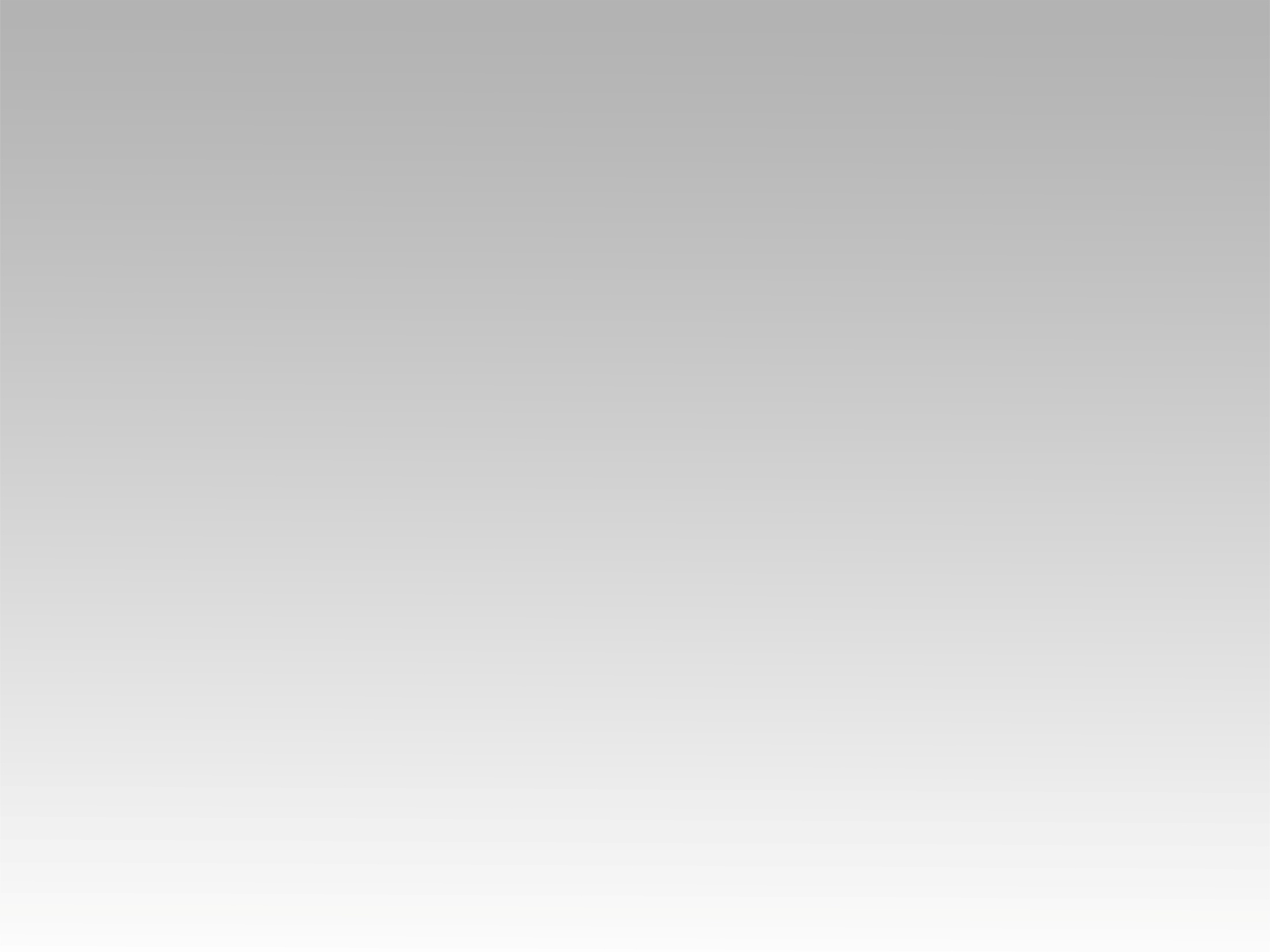 ترنمية 
بيسوع الرب
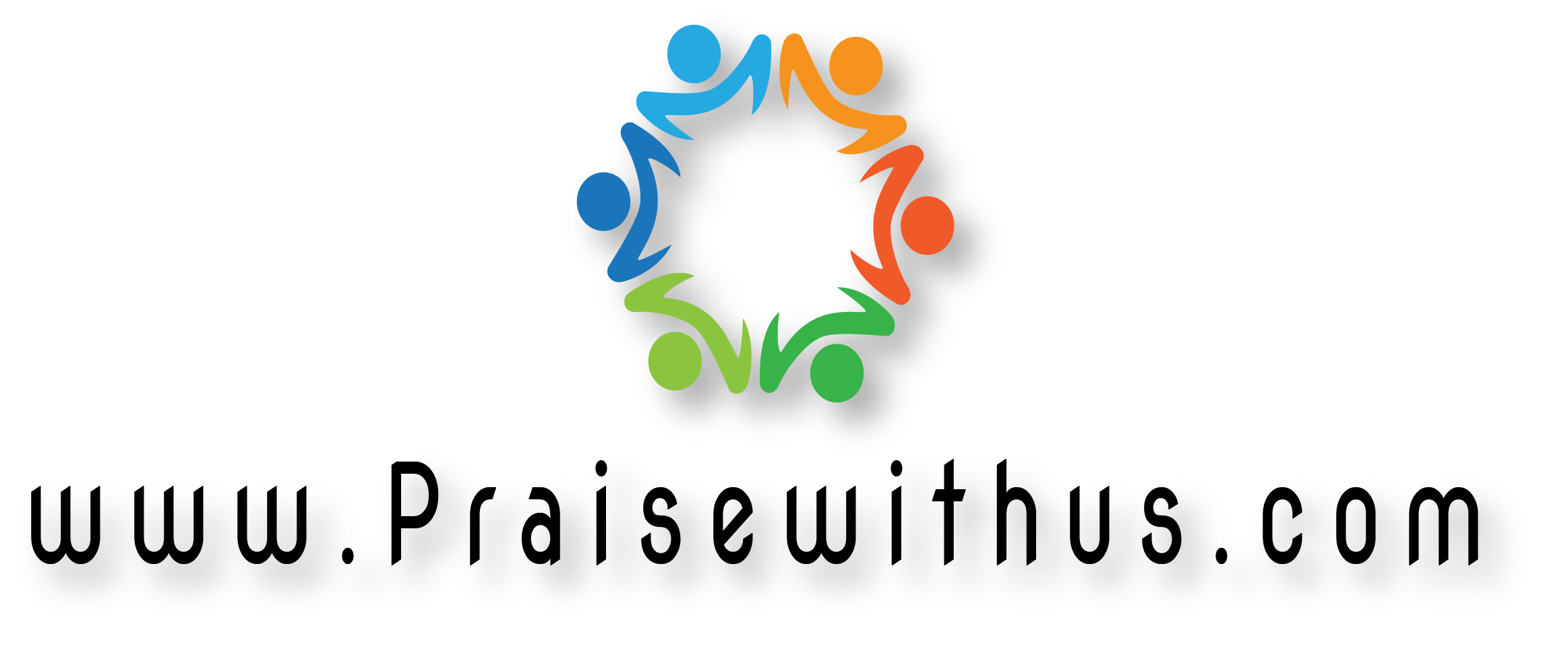 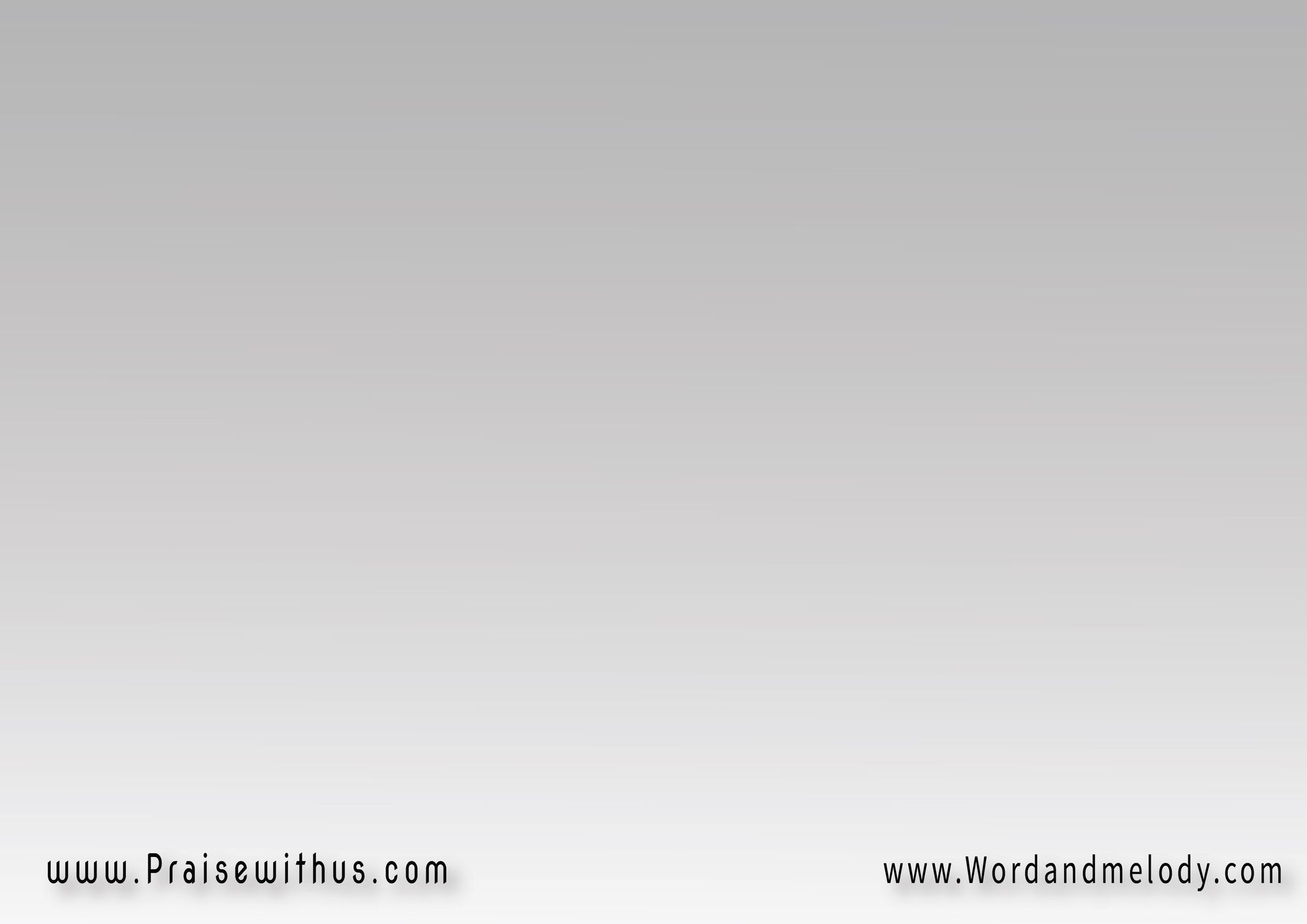 بيسوع الرب بيسوع الرب  
نحن منتصرون
بيسوع الرب بيسوع الرب 
إبليس ساحقون
باسمه نتقدم ترى من يقاوم 
      
باسمه نتقدم نحن منتصرون
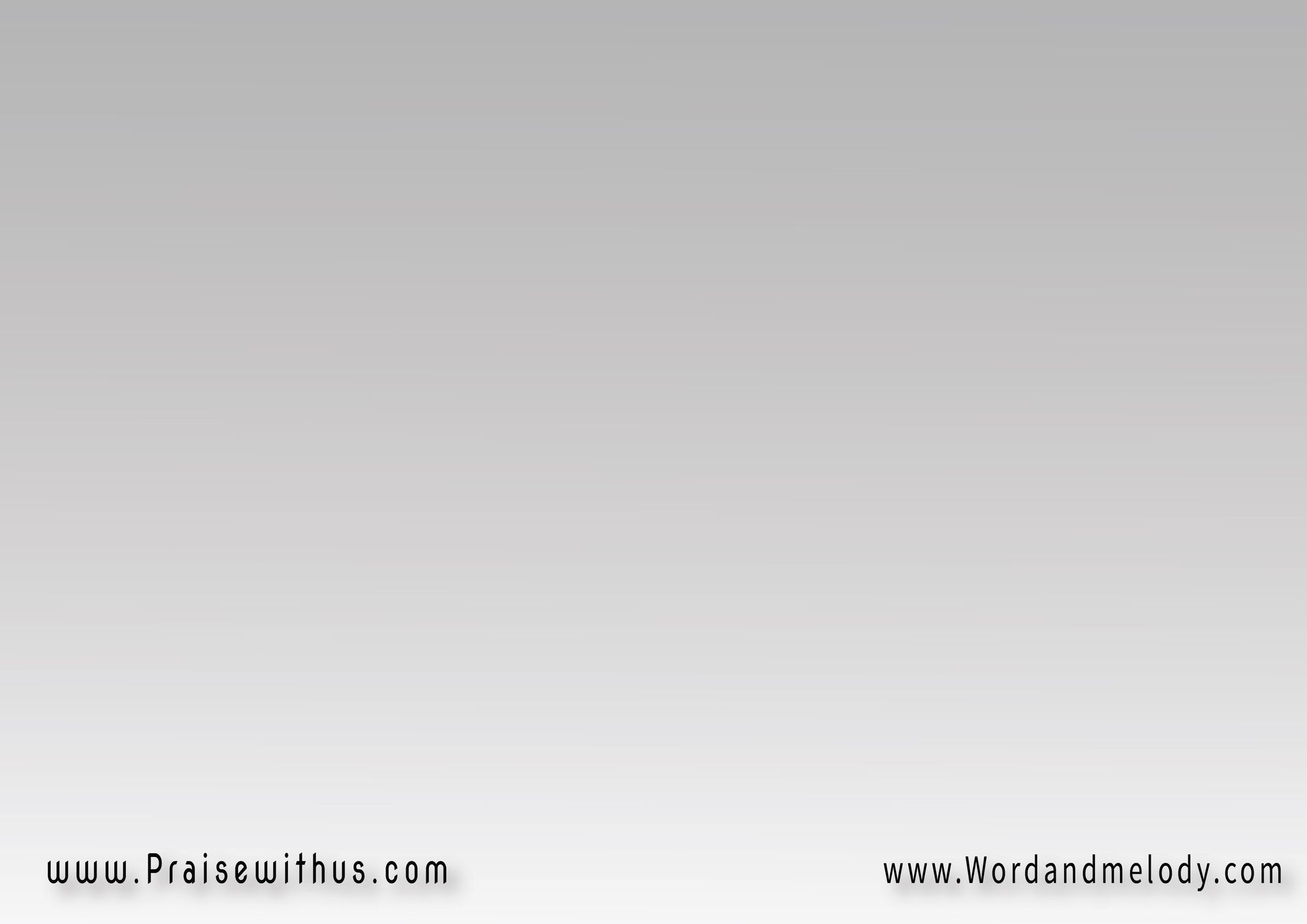 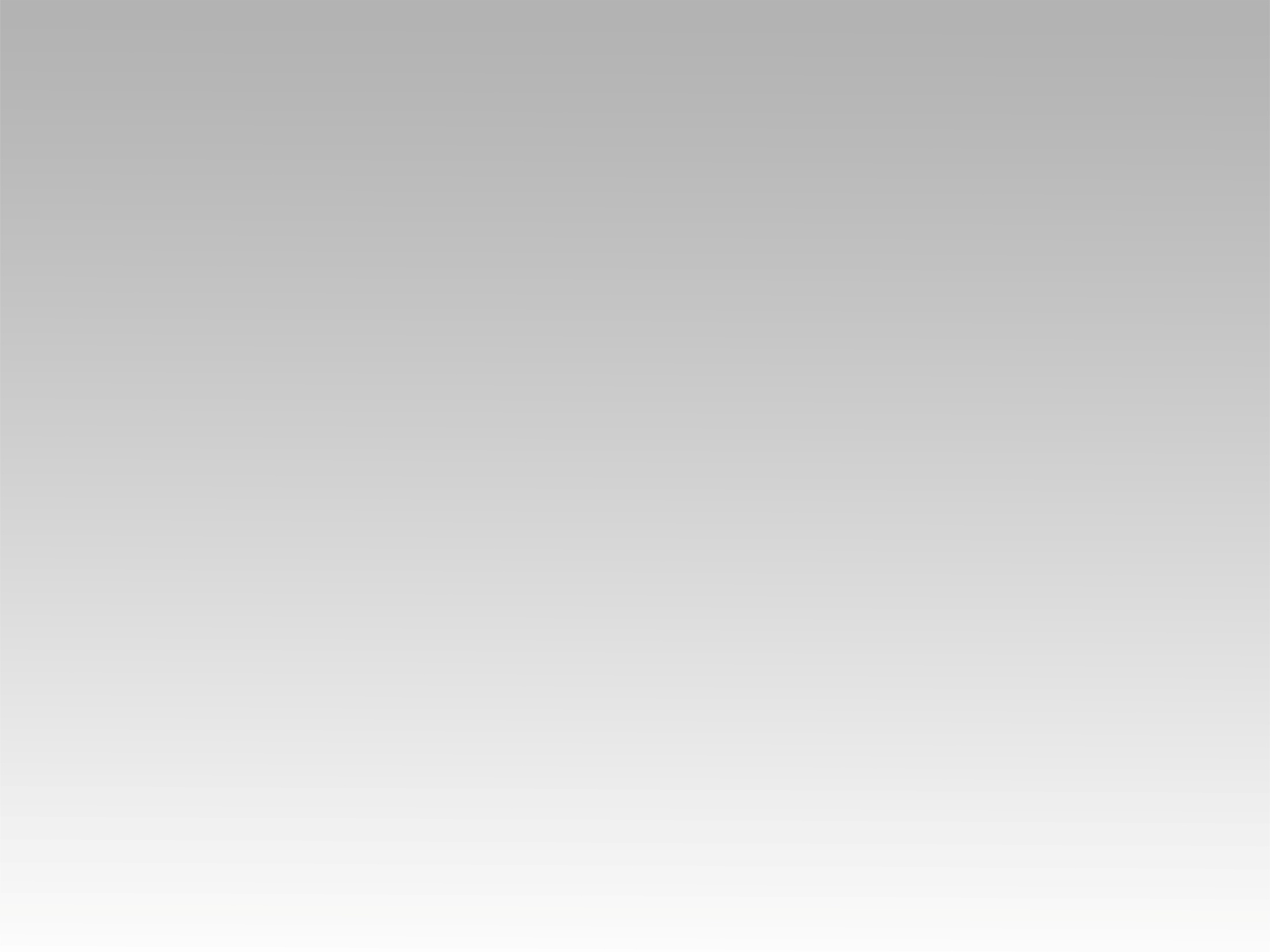 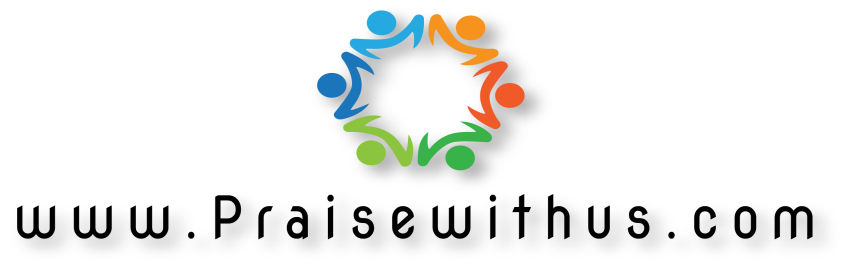